Current Situation of the Hidrographyc Matters, Nautical Charts Updates and ENC
Eng. Adalberto Alguero                                    December 2016
Surveyor Category¨B¨
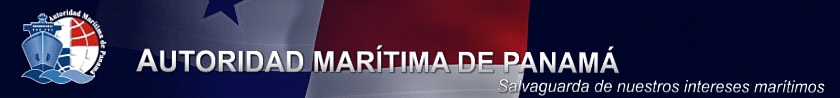 Memberships and Not Memberships 
Panama Situation
IALA
IC ENC



No Member of IHO
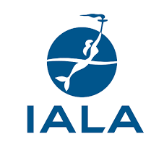 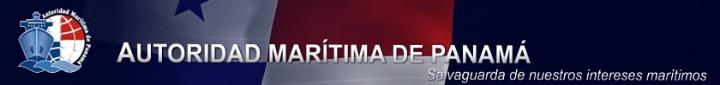 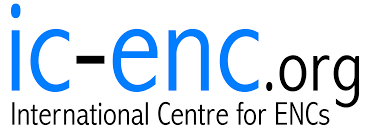 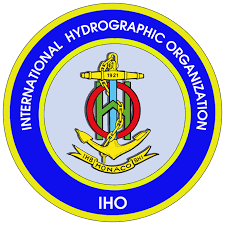 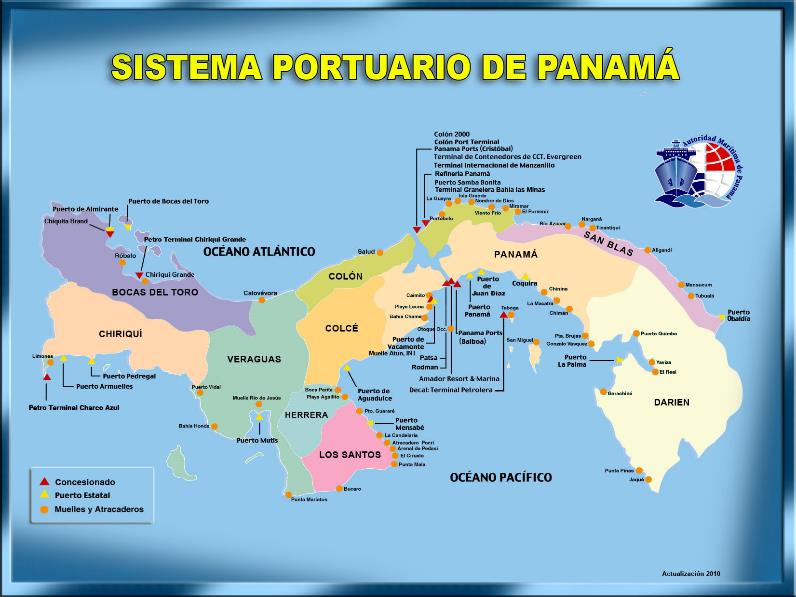 PUERTOS CONCESIONADOS
Panama Ports Company Balboa
PSA Panama International Terminal
Decal Panama – Taboguilla
Fuerte Amador Resort and Marina
Petro Terminal de Panama – Charco Azul
Petro America S.A.
Muelle Internacional Atun
Melones Oil Terminal 



Petro Terminal de Panama – Chiriqui Grande
Terminal Granelera Bahía Las Minas
Boca Fruit Company - Almirante
Refinería Panamá - Chevron
Panama Ports Company Cristobal
Manzanillo International Terminal
Colon Container Terminal
Colon Port Terminal
Colon 2000
Coral Minera 
Muelle 3 Colón
PUERTOS Y MUELLES ESTATALES
	Puerto Armuelles
	Vacamonte
	Aguadulce
	Pedregal
	Puerto Panamá
	Boca de Parita
	Mensabe
	Mutis
	Vidal
	Búcaro
	Pedasí


	Isla Colon
	Chiriquí Grande
	Almirante
	El Porvenir 
	Puerto Obaldía
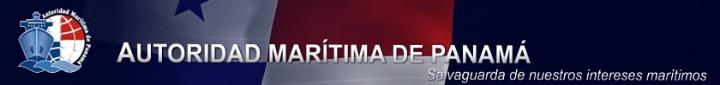 Atlántico           Pacifico
OUR WORK - TIMELINE SINCE 2009
2009 – Start to looking for information to send WWNWS
            Start sending information for NTM and Nautical Charts Updates
             
2010 – Designing new Anual Budgets for equipment, Softwares, etc.
            Start to analyze the UKHO Agreement

2011 -  Start Getting information and data from private hydrographic companies
            (outsourcing Services)
             Aids to Navigation transfered to DOP

2012 –  Membership in IALA (2 Meetings, 1 Training)

2013 -  Surveys of Navoceano

2014 – Negotiation of the UKHO Agreement / New Aids to Navigation of Colon
             Scheme of the ENC Nautical Charts Code for ACP

2015 – Signing of UKHO Agreement ---Royalties—Training
             TSS
              CHOPAN Restart Regular Meetings Presided by AMP
	IHO Meetings
2016 – Reception of budget from IC-ENC
           Request of new survey equipment with UKHO agreements.
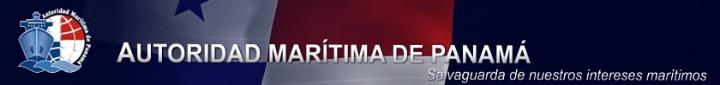 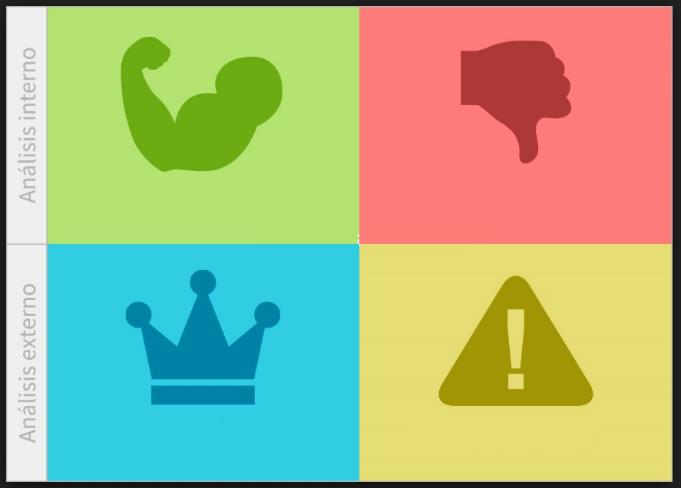 Strength
Panama Canal Experience
Private Ports
Weakness
Budget
Training
Human Resource
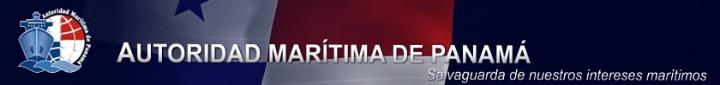 Opportunities
Keep Panama as a Leader in the Maritime Sector
Better Products More users
Incomes and Business Opportunities
Threats
Accidents
No Time
Comfort area
First approaches with NGA for agreement
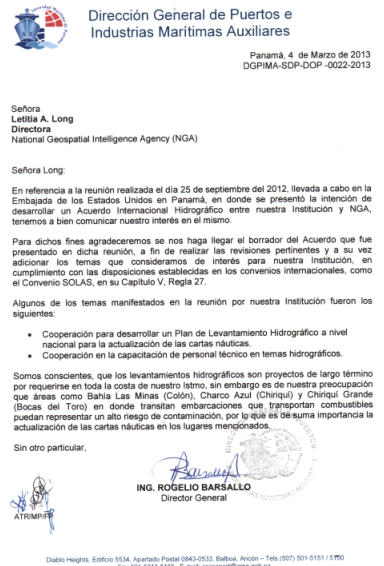 Sharing the country code for ENC´s
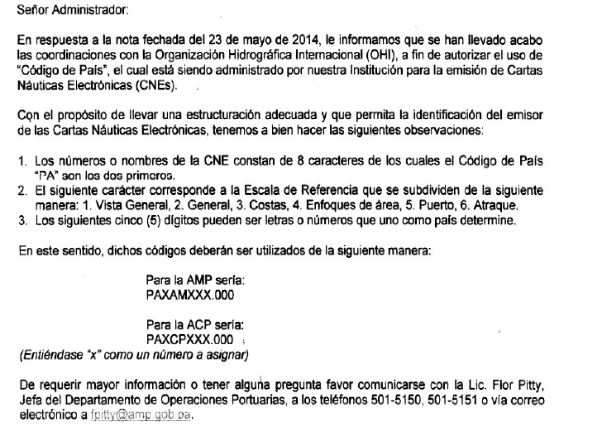 Agreement with UKHO
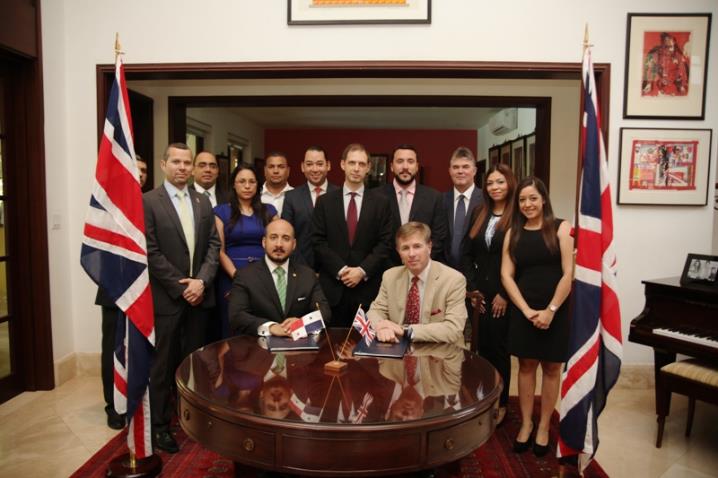 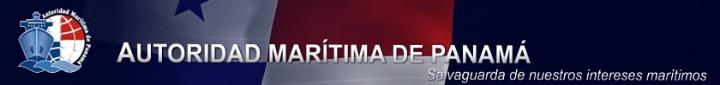 CHOPAN – Comisión Hidrográfica y Oceanográfica de Panamá
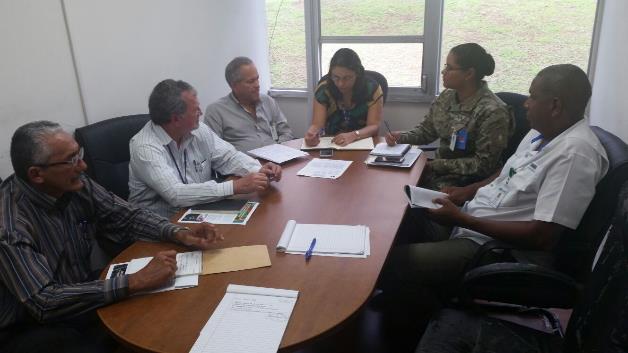 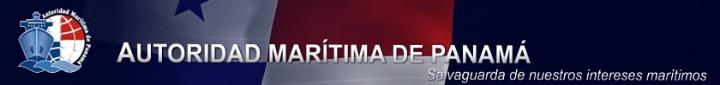 ReStart Regular Meetings  - March 2015
Department of Hydrography and Nautical Cartography
Submit for aprovation of MEF the establishment of the Department

Look for adquisition of survey Equipment

Look for training and certifications
List of equipment request
Trainings and Courses.
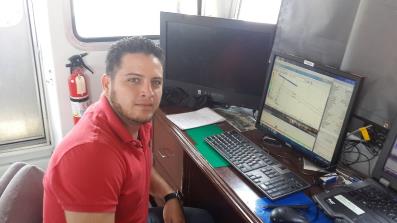 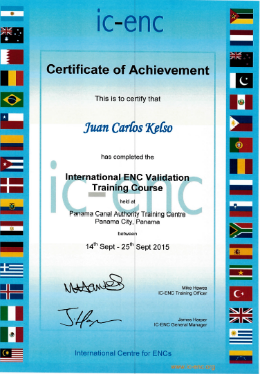 ADQUISICION Y PROCESAMIENTO DE DATOS BATIMETRICOS MULTIHAZ (CARIS y KONGSBERG)
INTERNATIONAL ENC VALIDATION TRAINING COURSE (IC-ENC) 
PROGRAMA DE FAMILIARIZACION HIDROGRAFICA Y CARTOGRAFICA, 
Taller Fortalecimiento de Capacidades Hidrográfica en Mesoamérica y Mar Caribe
III Convención Mexicana de Hidrografía y Taller de Batimetría
MSI CourseS
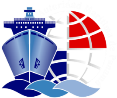 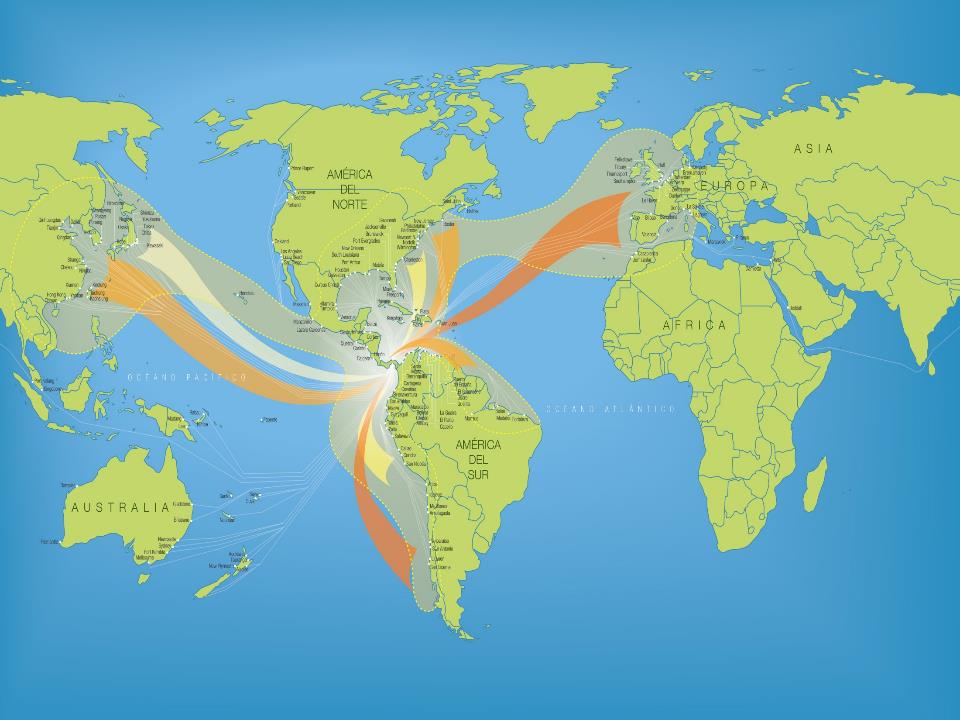 14
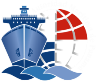 TYPES OF NAVAREAS HAVING 
BEEN PUBLISHED BY PANAMA
Temporary inactive Aids to Navegation

Permanent inactive Aids to Navegation

Changes in Access Channels

Bad Weather

Ships Adrift 

Shipwrecks

Large Scale Exercises or Drills
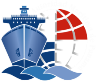 TYPES OF NTM PUBLISHED  
IN PANAMA
Permanent Corrections in CN

Temporary or Preliminary Corrections in CN

Permanent Changes in Access Channels

New Depths After Dredging Activities

Fixed Sea Installations (In example, Power Generation)
How have we done it, and how do we presently do it?
In 1998, Aids to Navigation were granted by way of a concession to a 
Private concern.  Therefore, the NTM and Navarea warnings were sent through PECC.

This contract was cancelled in the year 2000, and their issuance were discontinued.

Restructuring  of the new Aids to Navigation Section was re-instated in 2008.
They started to issue NTM and to publish Navarea through NGA.

The Maritime Safety Information (MSI) Manual’s Special Edition S-53, began to be 
used in 2012.
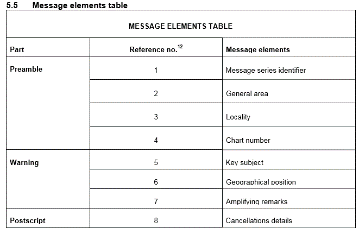 Thank you !